МБУ ДО Городская Станция юных техников
Управления образования 
Администрации города Нижний Тагил
Космический корабль «Федерация»/ «Орёл»


Автор: Шепель Людмила Владимировна,
Педагог, педагог –организатор   МБУ ДО ГорСЮТ






2024
Цель проекта: 
Выполнить макет КК Федерация/Орёл на основе изученной информации и разработанных разверток
					     Задачи: 
1.Изучить историю создания космического корабля «Федерация»/ «ОРЕЛ»
2.Выполнить чертежи и развертки макета космического корабля
3.Описать конструкцию космического корабля
4.Определить   новизну  работы.
5.Собрать макет космического корабля
6.Определить творческую составляющую  процесса создания макета
7.Выполнить электронную презентацию к проекту 
8.Представить проект на  мероприятиях разного уровня
                                                    Творческий проектный продукт:
1. Макет космического корабля  «Федерация»/«ОРЕЛ»
2. Презентация космический корабль «Федерация»/«ОРЕЛ»
Цели создания нового космического корабля
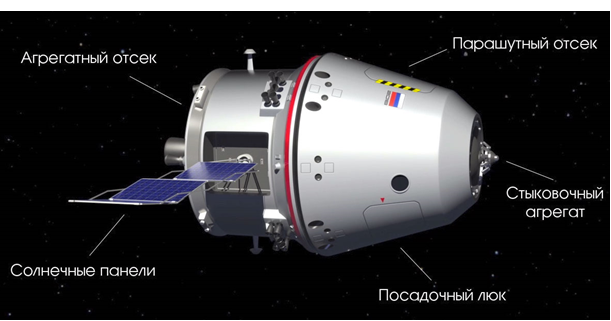 Обеспечение нужд национальной космической программы
Технологическая независимость от ненадежных партнеров
Обеспечение доступа России в космос со своей территории
  Доставка людей и грузов на орбитальные станции; автономный полет
Обеспечение полета к Луне и  посадки на ее поверхности
Проект нового российского космического корабля (КК)
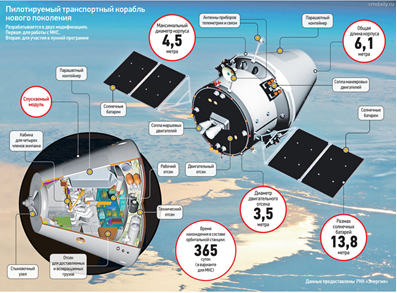 Орбитальная станция  МИР
Проектант и изготовитель космического корабля  - РКК Энергия
 Название «Федерация» утверждено всеобщим голосованием 
Корабль частично многоразовый (посадочный модуль)
МКС
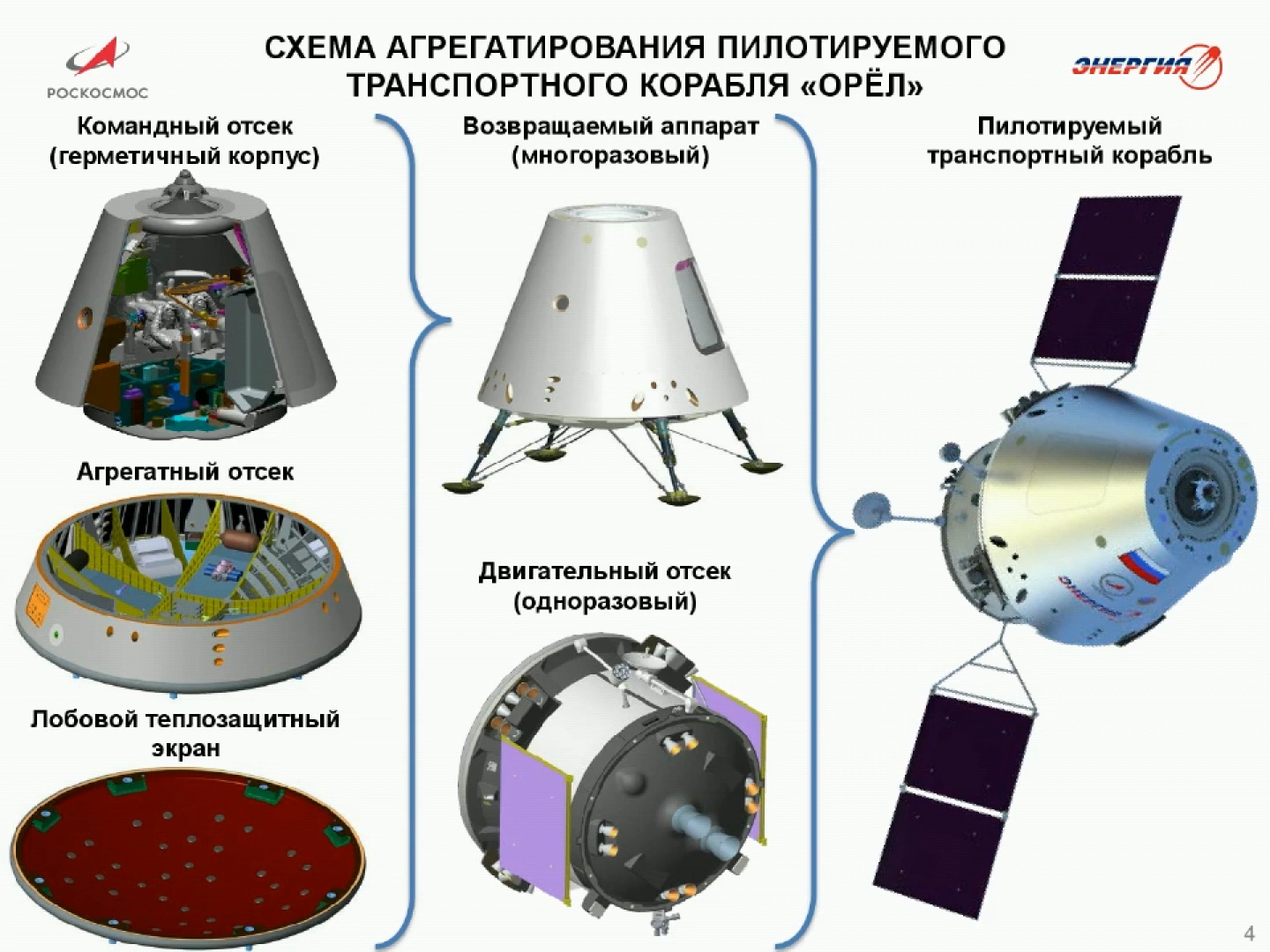 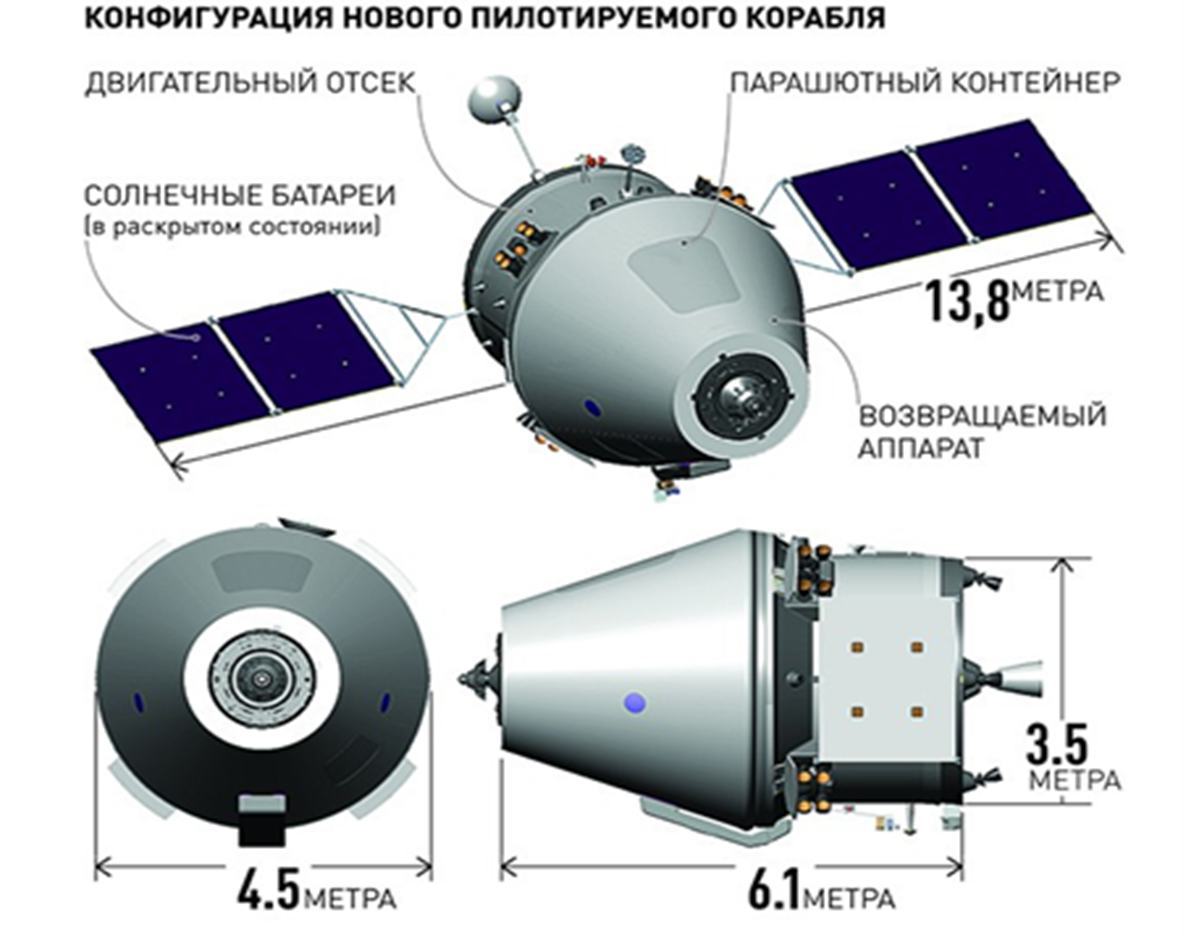 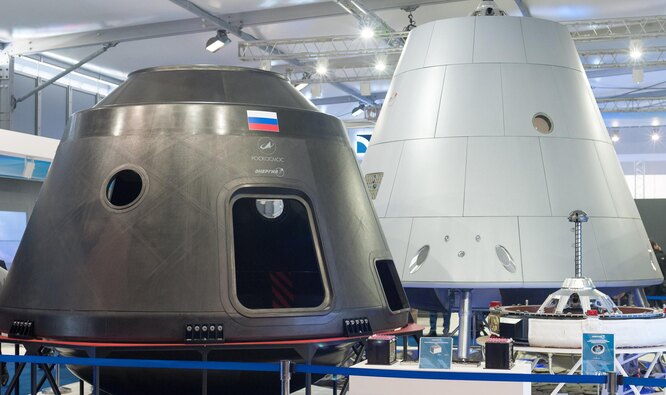 2019 принято решение сохранить название «Федерация» для проекта разработки корабля, а первый из новой серии корабль назвать «Орёл»
Сравнение ППТС с «Союз ТМА-М»
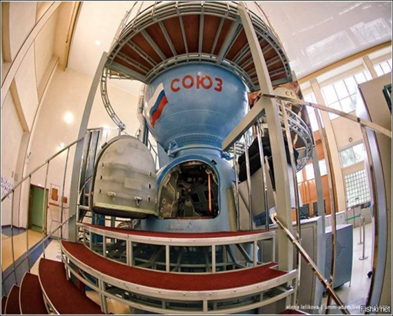 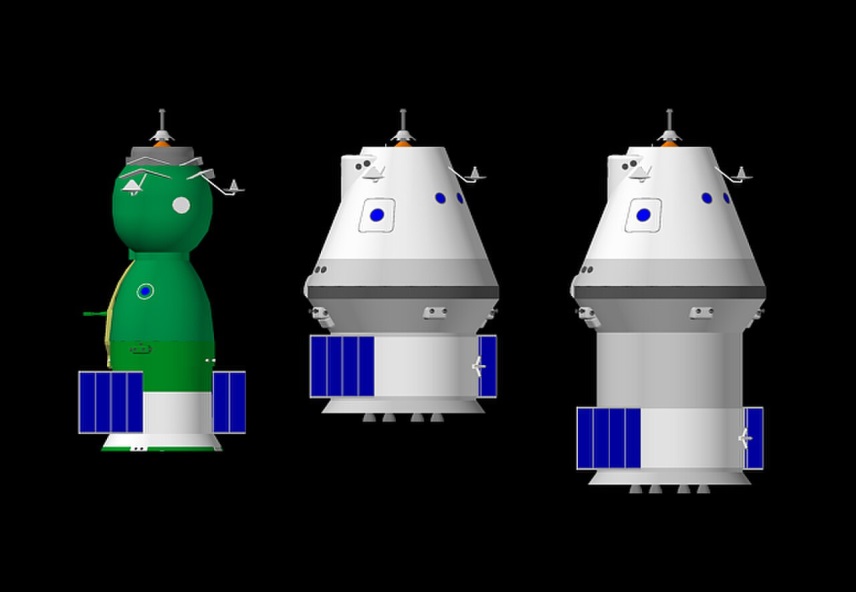 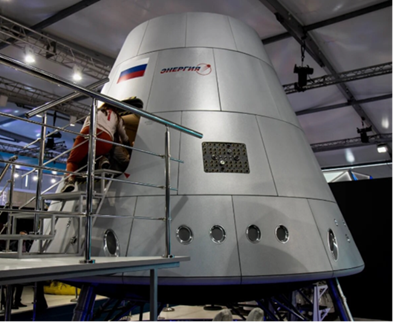 Рабочие места экипажа с пультами управления - ЖК дисплеи, рычаг управления
Опираясь на изученную информацию, фотографии и посещение РКК «Энергия» в 2023 году, выполнена  практическая часть: макет ППТС « Федерация»/ «Орёл»
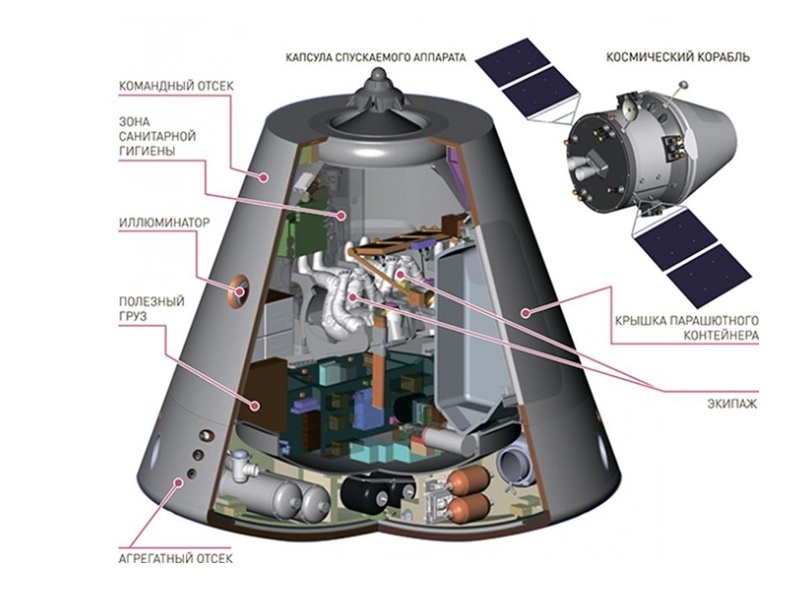 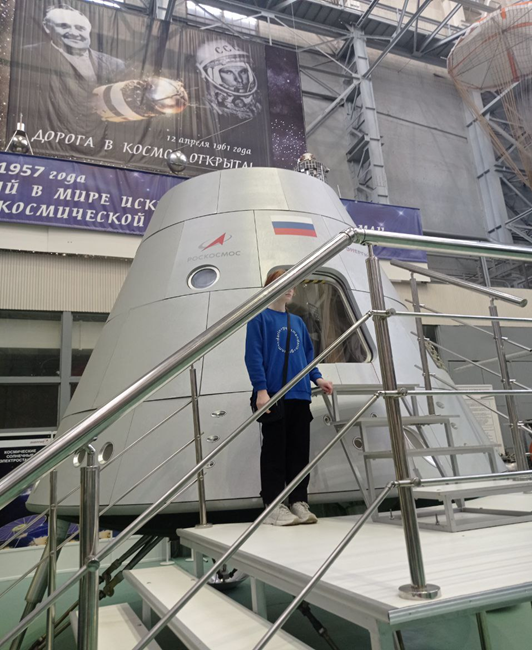 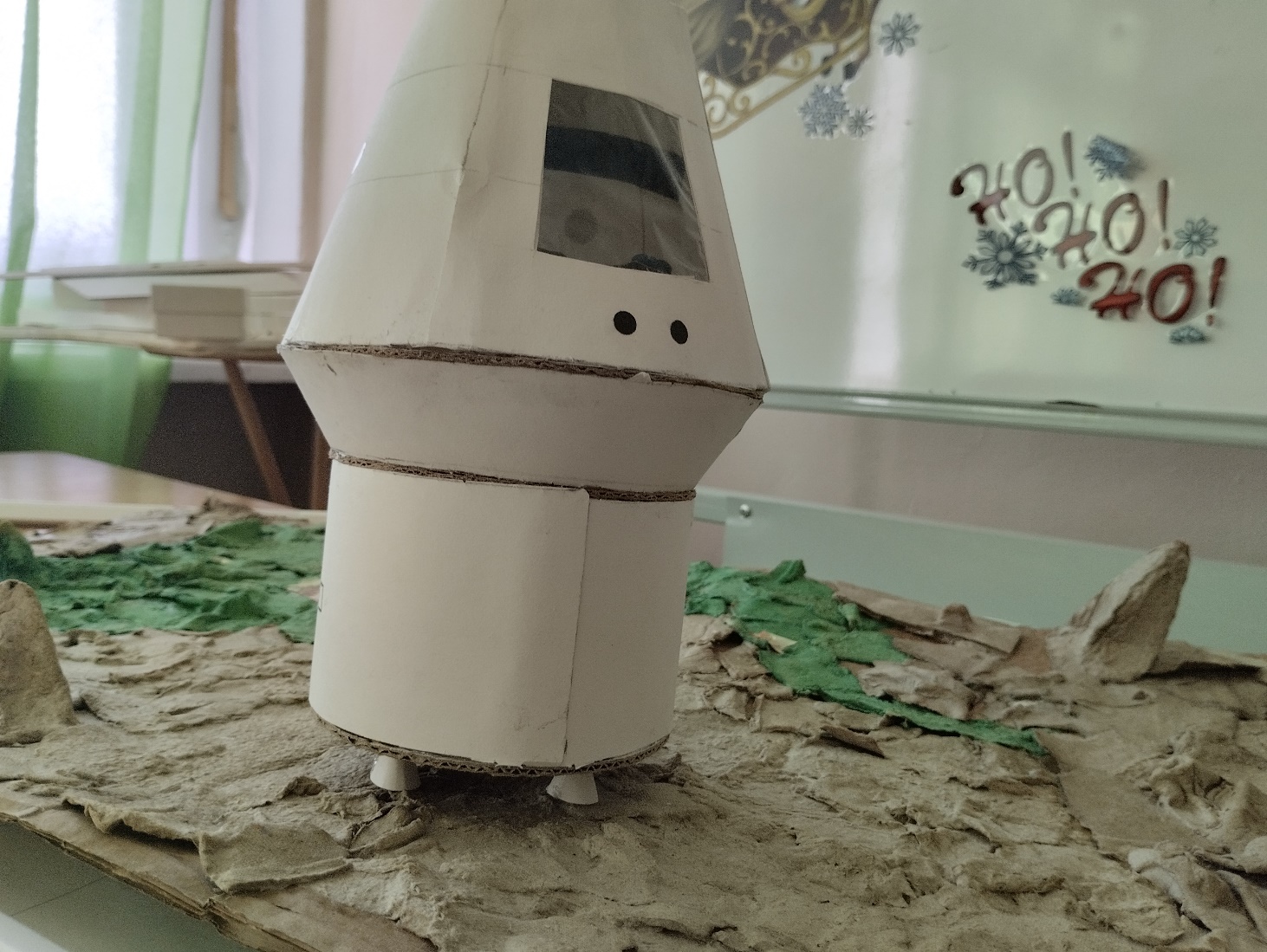 [Speaker Notes: Районы  и технология посадки в будущем космическом корабле.]
Сбор информации
В РКК Энергия  «Федерация»/ «Орёл»
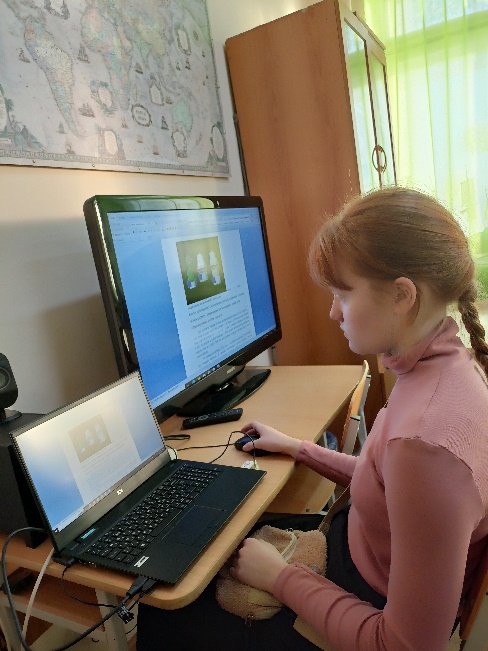 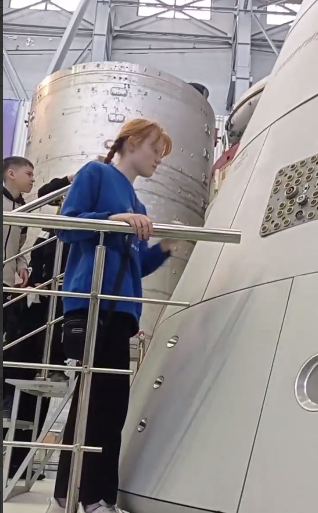 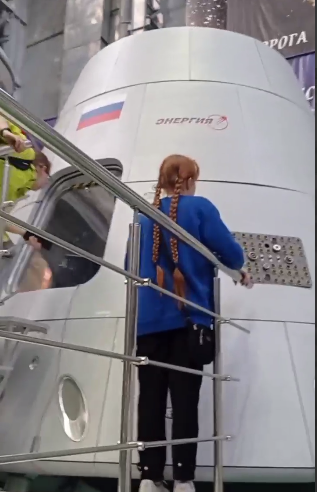 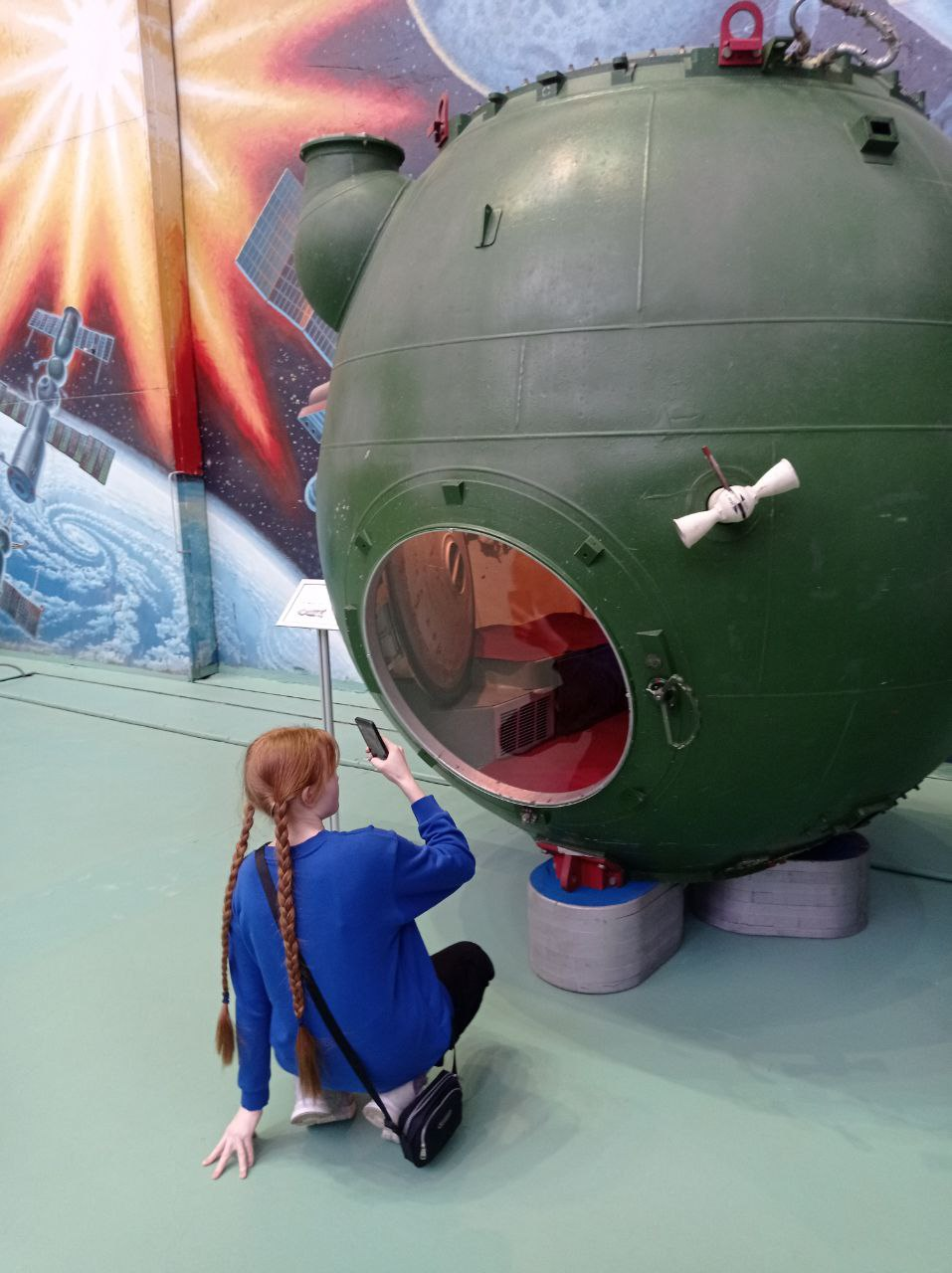 Заключение:
          
Изучена  информация о ППТС  «Федерация/ «Орёл» 
 Описана  конструкция макета ППТС «Федерация»/ «Орёл»
 На основе представленных  Роскосмос параметров отдельных модулей, разработаны параметры ППТС «Федерация»/ «Орёл» и  выполнены? чертежи
Собран макет ППТС «Федерация»/ «Орёл» 
Определена  новизна  работы и творческая составляющая   процесса создания макета: выбор материалов, способов соединения, технология изготовления ложементов и фигурок космонавтов 
Выполнена  электронная презентация  ППТС «Федерация»/Орёл»
Задачи проекта выполнены.  Цель проекта достигнута
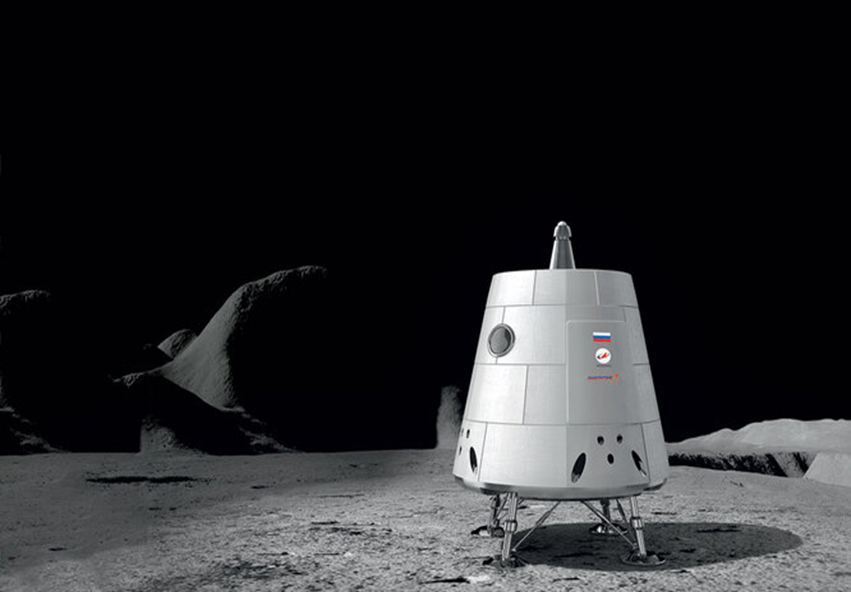 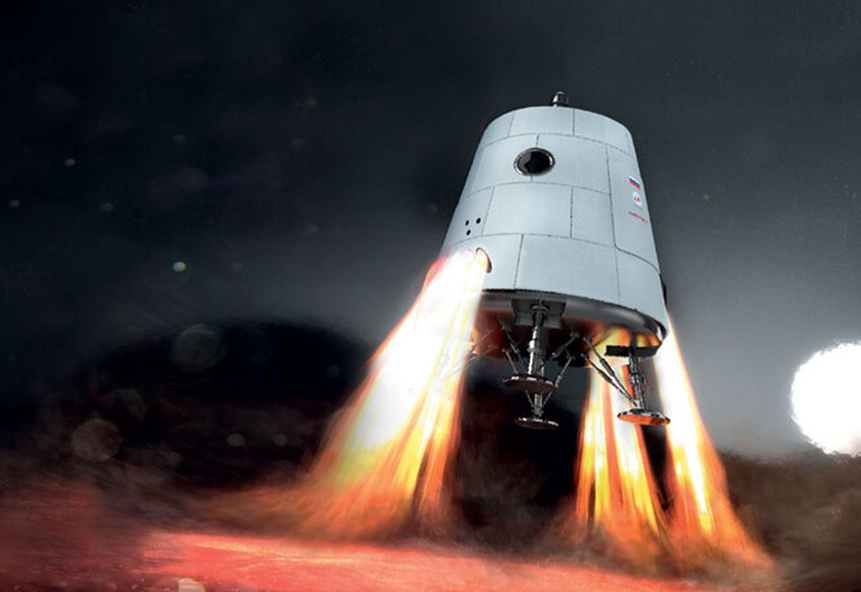 Спасибо за внимание!
Счастливых полетов, «Орёл» !